The Future of Publishing: Post-Publishing and Performative Publications
Janneke Adema
Centre for Postdigital Cultures
Coventry University

Culture Unbound Turns 10!
Publishing, Property and Academic Labour Workshop
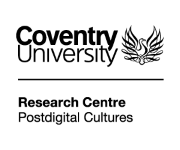 ”What are the implications of the decentering of the human and of the rise of digital technologies for the humanities, for theory, for how we practice the (digital) humanities, for how we create, perform, disseminate and access it?”
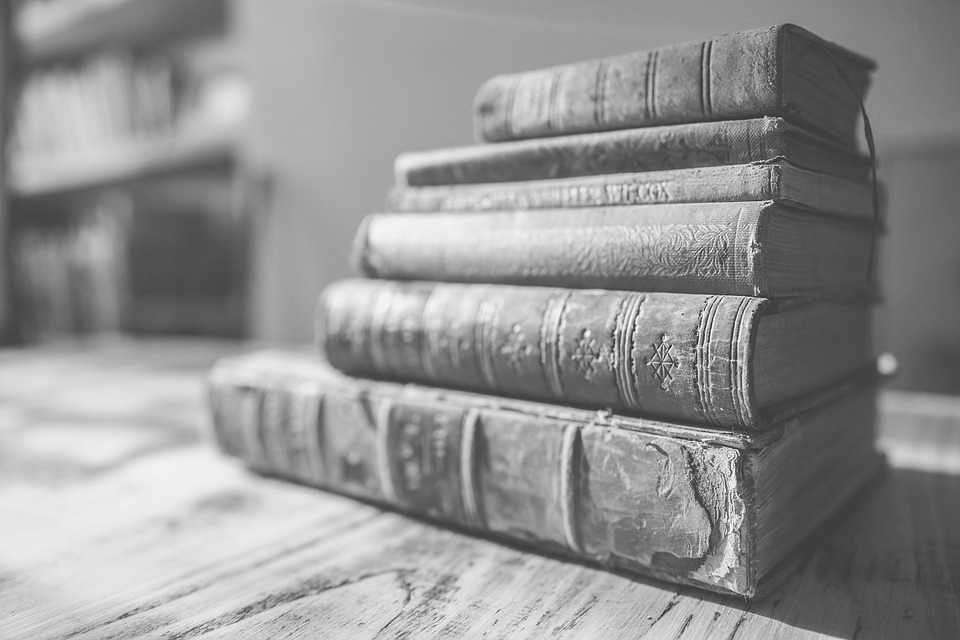 Post
Post
Post
Post humanities
Post
Post
Post
forms of experimental publishing: hybrid, enhanced, remixed and multimodal, iterative, and living, webtexts and post-digital works 
alternative forms of distribution: piracy, P2P file-sharing, radical open access, wikis, distributed networks, postdigital print 
and distributed authorship practices: collaborative, anonymous, including personas, aliases, pseudonyms, as well as machinic, automatic, generative, and algorithmic authorship
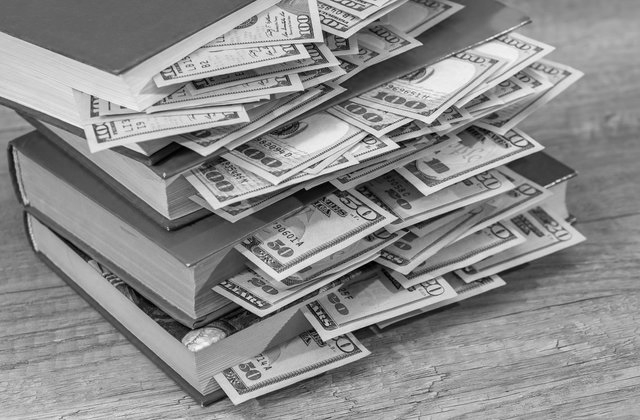 HTTPS://POST-PUBLISHING.ORG
Living Books about Life (Open Humanities Press)
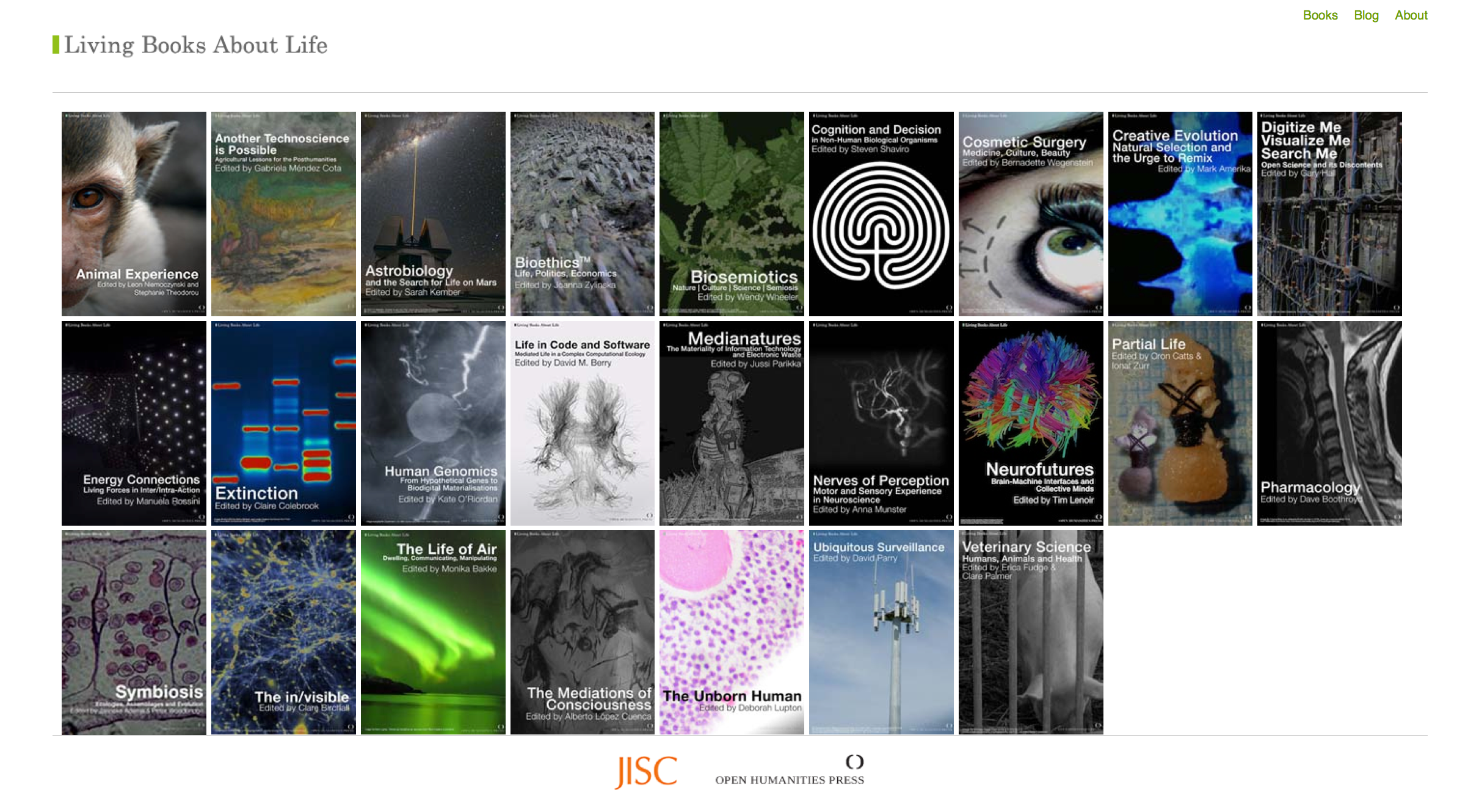 livingbooksaboutlife.org
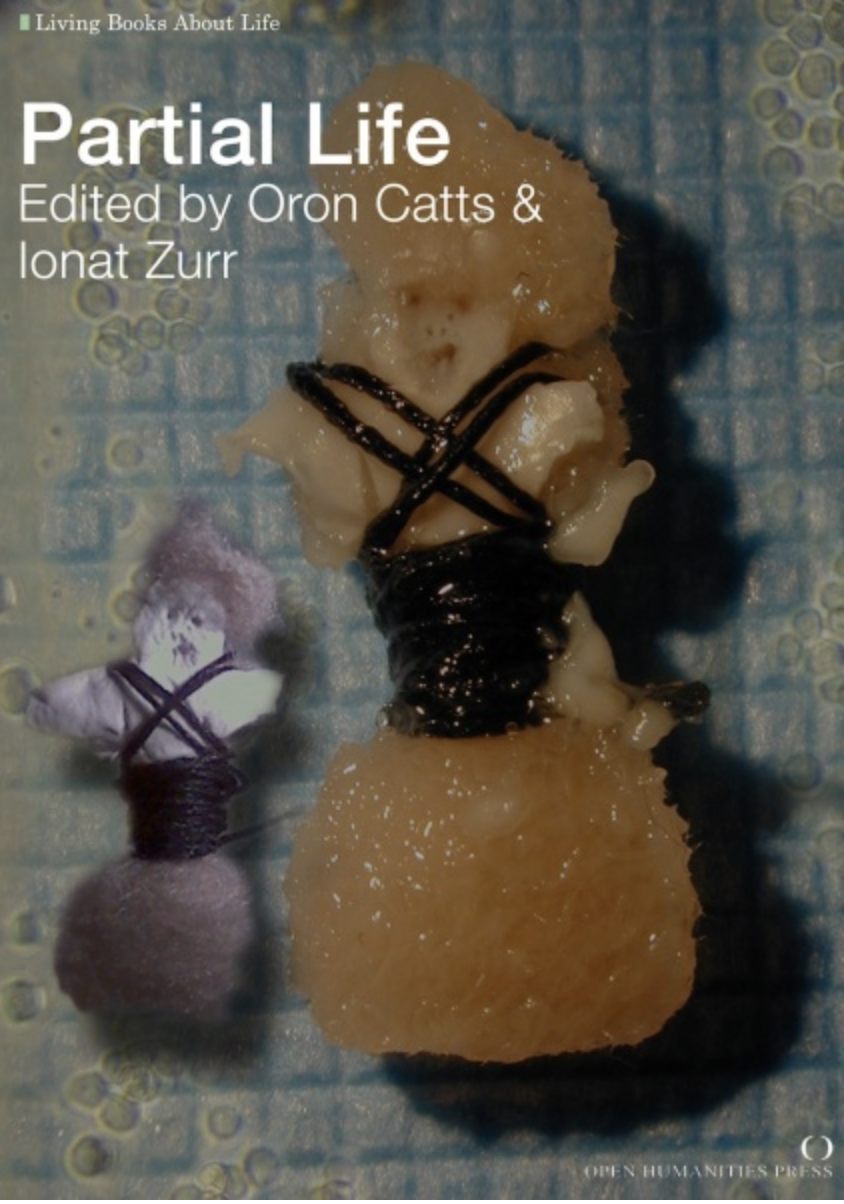 Open Peer Review
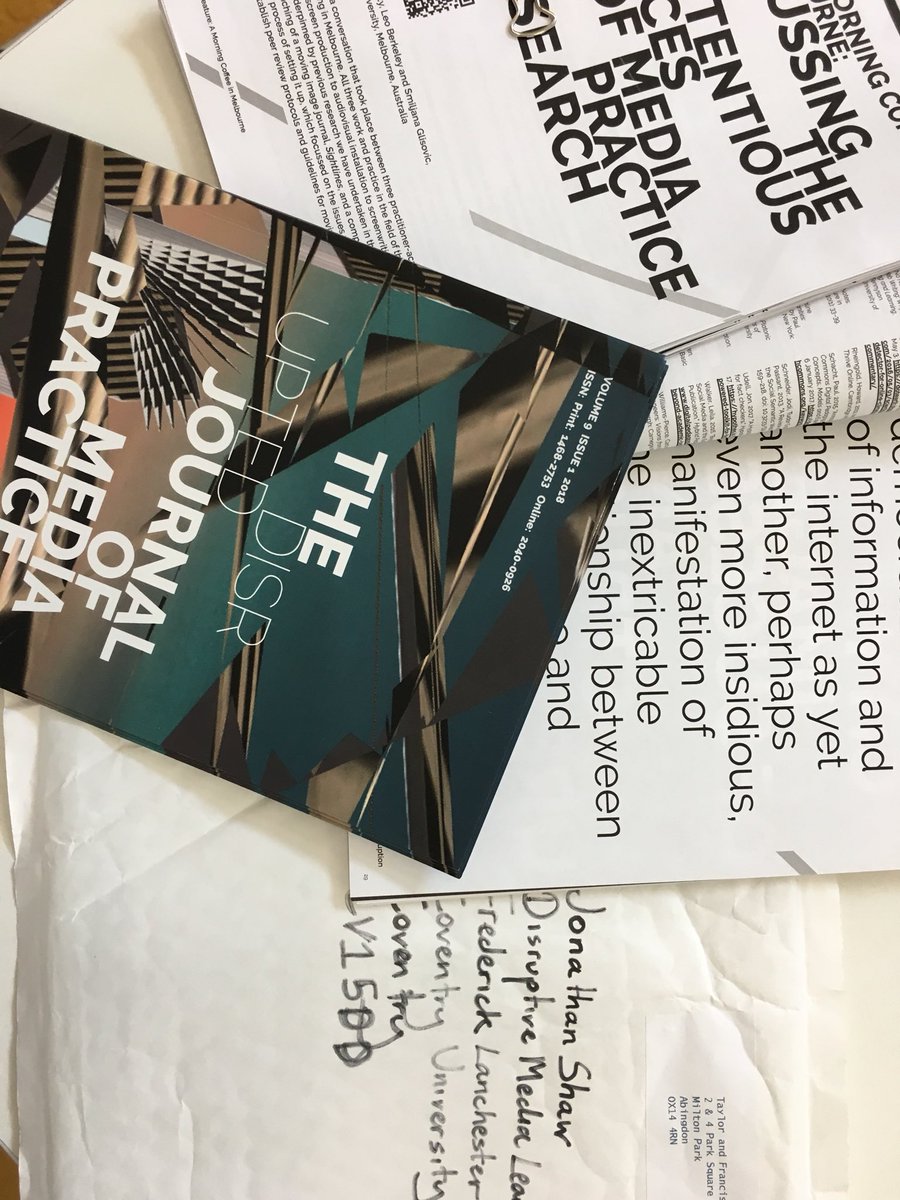 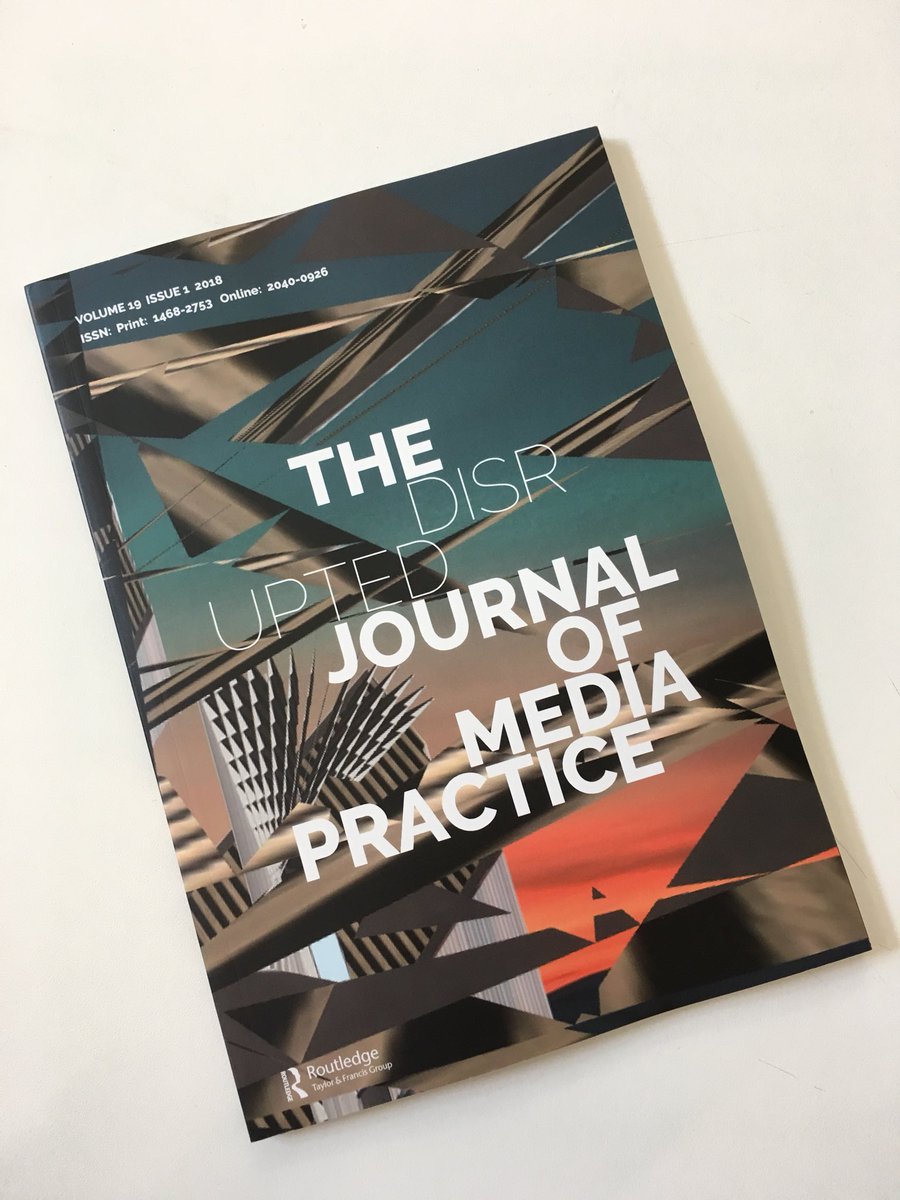 Performative Publication – Chris Long
‘The mode of publication performs one of the central ideas the text itself seeks to articulate and explore’ (Long 2013)
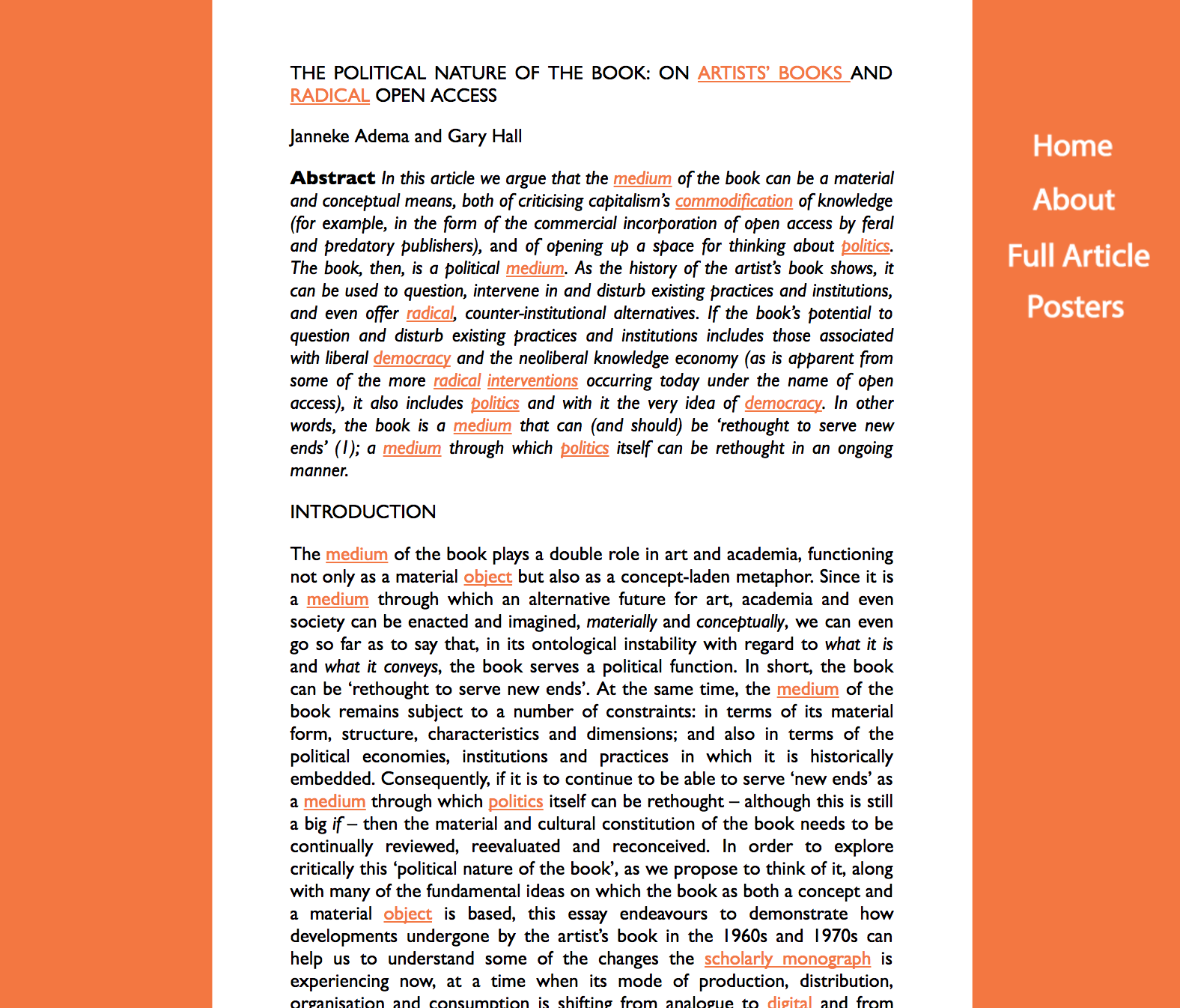 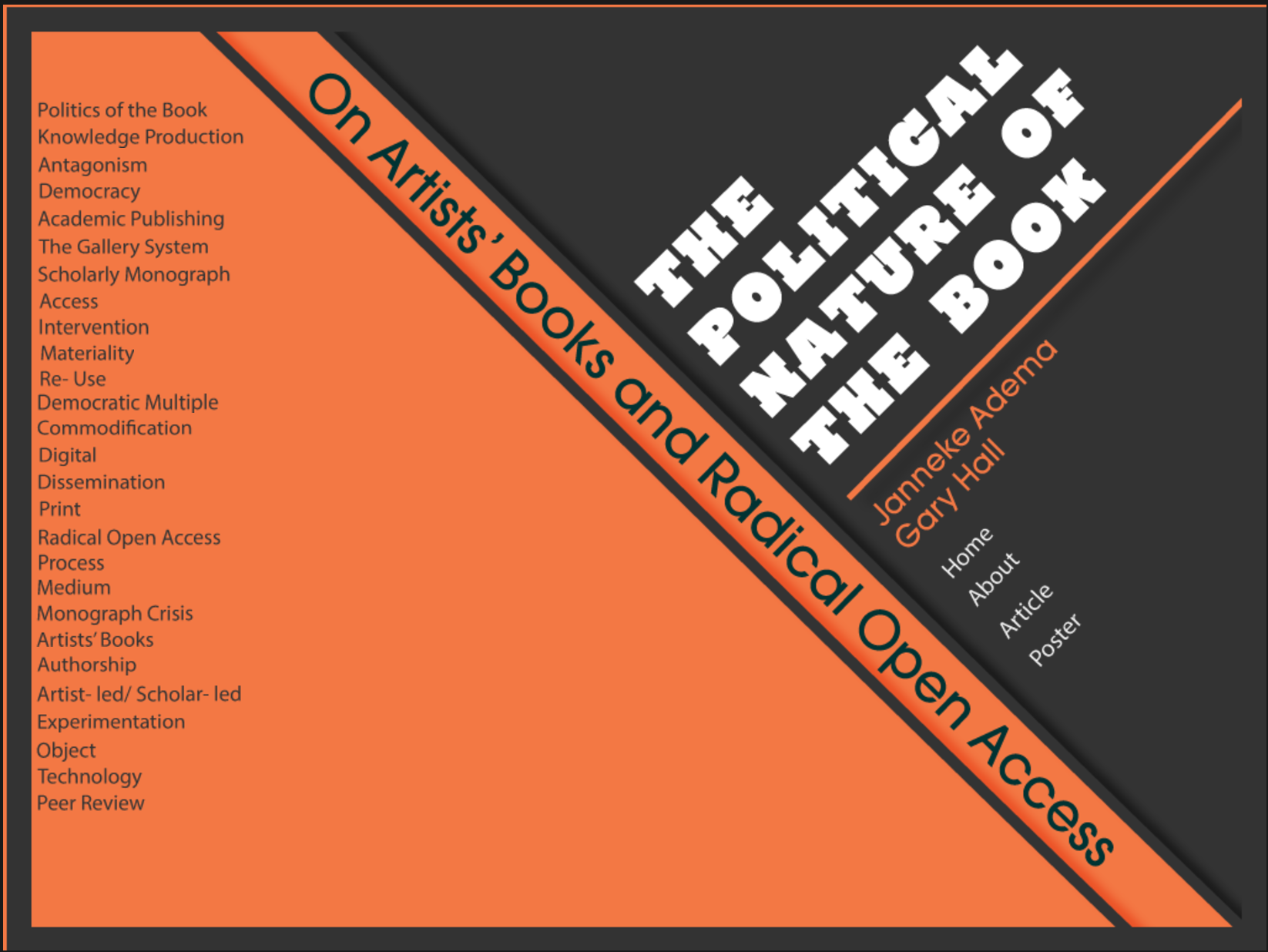 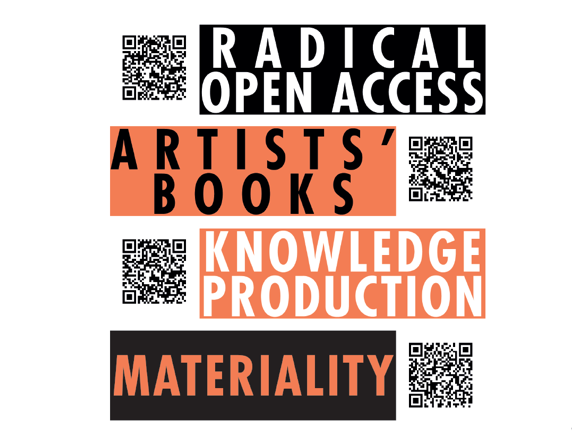 Print design versioning
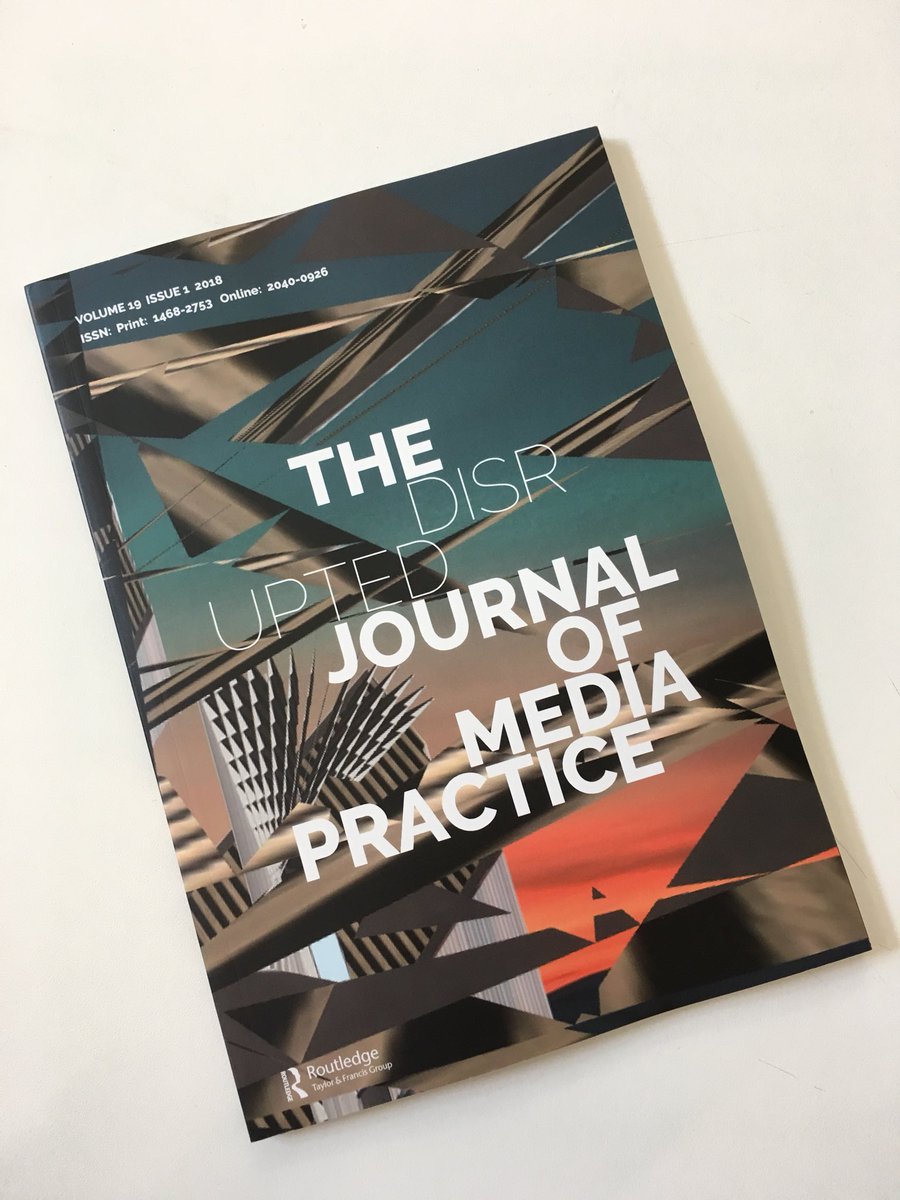